blocghraif
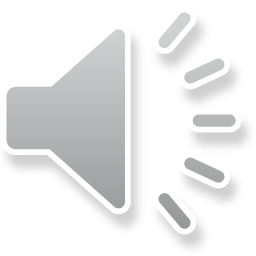